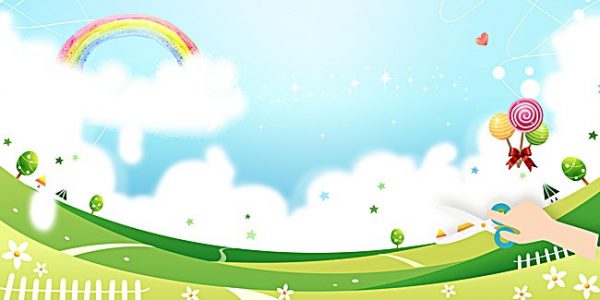 Trường Tiểu học Ái Mộ A
Bài giảng trực tuyến Lớp 3
   Môn:   Tiếng Việt
Tuần:    04

   Tập đọc: Ông ngoại
TẬP LÀM CA SĨ
Ngày đầu tiên đi học
Thứ tư ngày 29 tháng 9 năm 2021
Tập đọc
Ông ngoại ( trang 34)
~ Theo Nguyễn Việt Bắc ~
LUYỆN ĐỌC
Ông ngoại
        Thành phố sắp vào thu. Những cơn gió nóng mùa hè đã nhường chỗ cho luồng khí mát dịu mỗi sáng. Trời xanh ngắt trên cao, xanh như dòng sông trong, trôi lặng lẽ giữa những ngọn cây hè phố.
         Năm nay, tôi sẽ đi học. Ông ngoại dẫn tôi đi mua vở, chọn bút, hướng dẫn tôi cách bọc vở, dán nhãn, pha mực và dạy tôi những chữ cái đầu tiên.
         Một sáng, ông bảo:
          - Ông cháu mình đến xem trường thế nào.
         Ông chậm rãi nhấn từng nhịp chân trên chiếc xe đạp cũ, đèo tôi tới trường. Trong cái vắng lặng của ngôi trường cuối hè, ông dẫn tôi lang thang khắp các căn lớp trống, ông còn nhấc bổng tôi trên tay, cho gõ thử vào mặt da loang lổ của chiếc trống trường. Tiếng trống buổi sáng trong trẻo ấy là tiếng trống trường đầu tiên, âm vang mãi trong đời đi học của tôi sau này.
         Trước ngưỡng cửa của trường tiểu học, tôi đã may mắn có ông ngoại - thầy giáo đầu tiên của tôi.
Theo NGUYỄN VIỆT BẮC
Ông ngoại
        Thành phố sắp vào thu. Những cơn gió nóng mùa hè đã nhường chỗ cho luồng khí mát dịu mỗi sáng. Trời xanh ngắt trên cao, xanh như dòng sông trong, trôi lặng lẽ giữa những ngọn cây hè phố.
         Năm nay, tôi sẽ đi học. Ông ngoại dẫn tôi đi mua vở, chọn bút, hướng dẫn tôi cách bọc vở, dán nhãn, pha mực và dạy tôi những chữ cái đầu tiên.
         Một sáng, ông bảo:
          - Ông cháu mình đến xem trường thế nào.
         Ông chậm rãi nhấn từng nhịp chân trên chiếc xe đạp cũ, đèo tôi tới trường. Trong cái vắng lặng của ngôi trường cuối hè, ông dẫn tôi lang thang khắp các căn lớp trống, ông còn nhấc bổng tôi trên tay, cho gõ thử vào mặt da loang lổ của chiếc trống trường. Tiếng trống buổi sáng trong trẻo ấy là tiếng trống trường đầu tiên, âm vang mãi trong đời đi học của tôi sau này.
         Trước ngưỡng cửa của trường tiểu học, tôi đã may mắn có ông ngoại - thầy giáo đầu tiên của tôi.
ĐOẠN 1
ĐOẠN 2
ĐOẠN 3
ĐOẠN 4
Thứ tư ngày 29 tháng 9 năm 2021
Tập đọc
Ông ngoại
Luyện đọc:
~ Theo Nguyễn Việt Bắc ~
- Từ khó:
Nhấn, chậm rãi, luồng, trời xanh, loang lổ, trong trẻo
- Câu:
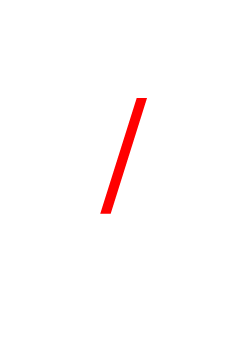 /
Trời xanh ngắt trên cao,   xanh như dòng sông trong,  trôi lặng
 lẽ  giữa những ngọn cây hè phố.
//
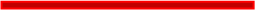 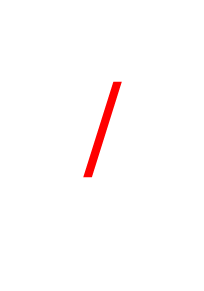 - Tiếng trống buổi sáng trong trẻo ấy  là tiếng trống trường đầu tiên,  âm vang mãi trong đời đi học của tôi sau này.
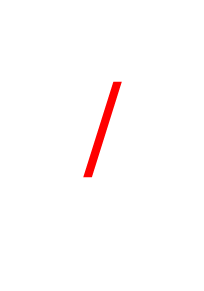 //
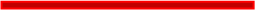 Loang lổ
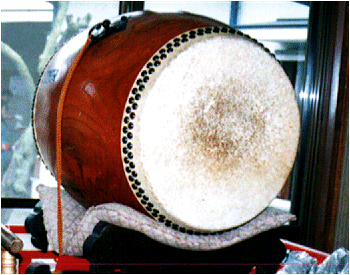 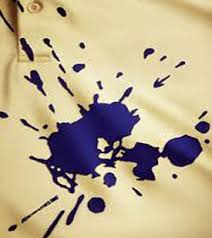 Tìm hiểu bài
Thứ tư ngày 29 tháng 9 năm 2021
Tập đọc
Ông ngoại
~ Theo Nguyễn Việt Bắc ~
Tìm hiểu bài:
Thảo luận nhóm đôi trả lời hai câu hỏi sau:
1.  Thành phố sắp vào thu có gì đẹp?
- Không khí mát dịu mỗi sáng, trời xanh ngắt trên cao, xanh như dòng song trong, trôi lặng lẽ giữa những ngọn cây hè phố.
2. Ông ngoại giúp bạn nhỏ chuẩn bị đi học như thế nào?
- Ông dẫn bạn nhỏ đi mua vở, chọn bút, hướng dẫn tôi cách bọc vở, dán nhãn, pha mực và dạy bạn những chữ cái đầu tiên.
Tìm hiểu bài:
3. Tìm một hình ảnh đẹp mà em thích trong đoạn ông dẫn cháu đến thăm trường?
- Ông chậm rãi nhấn từng nhịp chan trên chiếc xe đạp cũ, đèo bạn nhỏ tới trường.
- Ông dẫn bạn nhỏ lang thang khắp các căn lớp trống trong cái vắng lặng của ngôi trường cuối hè.
- Ông nhấc bổng bạn nhỏ trên tay, cho gõ thử vào mặt da loang lổ của chiếc trống trường.
4. Vì sao bạn nhỏ gọi ông ngoại là người thầy đầu tiên?
- Vì ông dạy bạn những chữ cái đầu tiên , ông là người đầu tiên dẫn bạn đến trường học, nhấc bổng bạn trên tay, cho bạn gõ thử vào chiếc trống trường, nghe tiếng trống trường đầu tiên.
Thứ tư ngày 29 tháng 9 năm 2021
Tập đọc
Ông ngoại
~ Theo Nguyễn Việt Bắc ~
Nội dung:
Ông hết lòng yêu thương chăm lo cho con cháu, cháu mãi mãi biết ơn ông – người thầy đầu tiên của cháu trước ngưỡng cửa của trường tiểu học.
Luyện đọc lại
Thành phố sắp vào thu. Những cơn gió nóng mùa hè đã nhường chỗ cho luồng khí mát dịu mỗi sang. Trời xanh ngắt trên cao, xanh như dòng sông trong, trôi lặng lẽ giữa những ngọn cây hè phố.
- Em hãy đọc diễn cảm bài tập đọc.
Tìm những bài thơ, bài hát, câu chuyện nói về tình cảm của ông cháu.
Chuẩn bị bài tập đọc: Người lính dũng cảm.